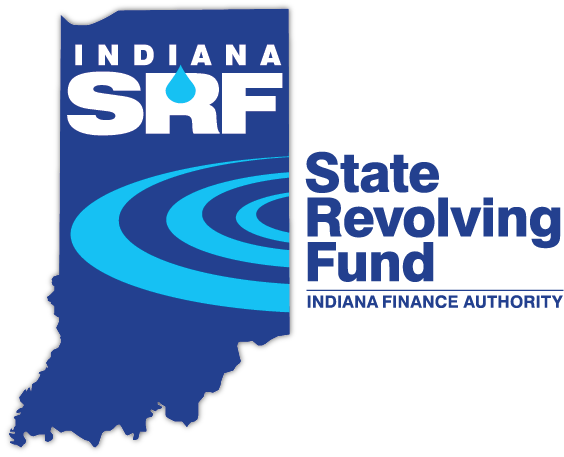 Indiana Equivalency
Indiana SRF Program
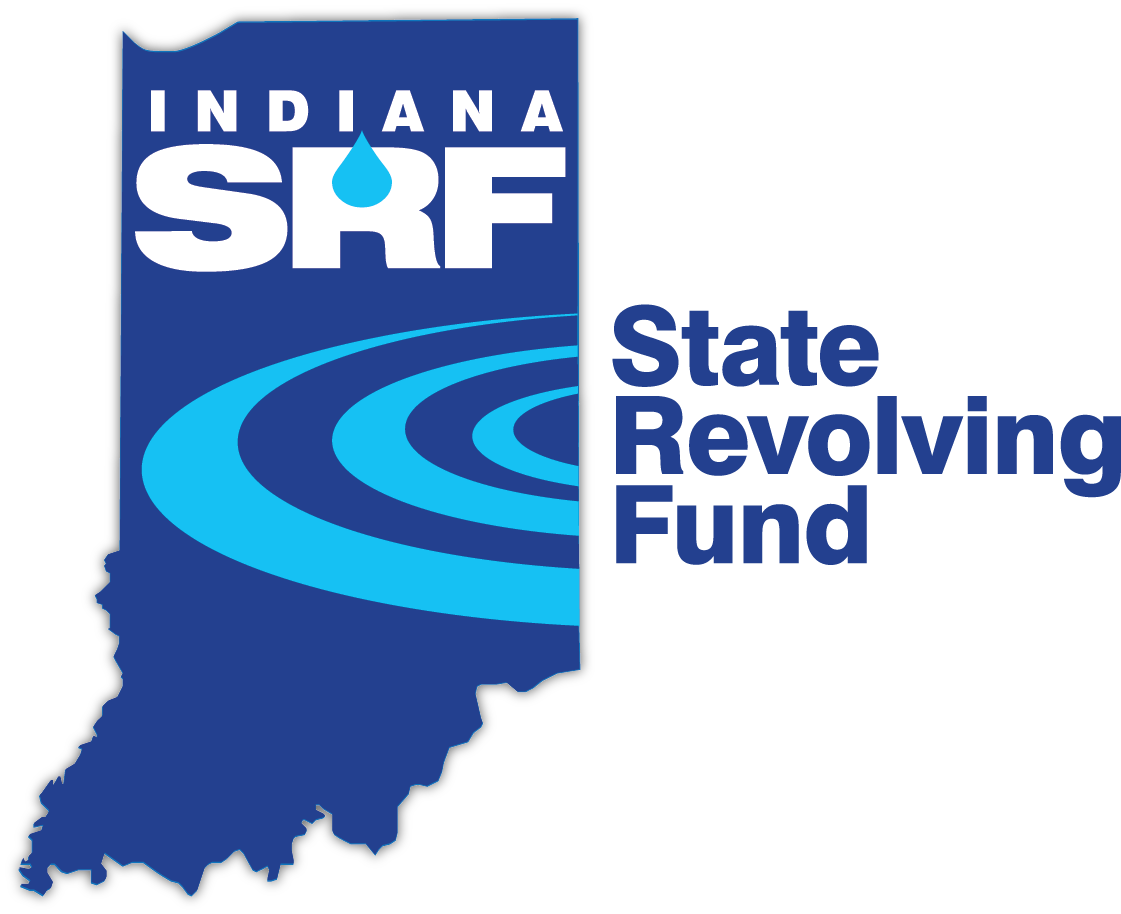 Leveraged Program
Follow State Fiscal Year (July-June)
Applications/PERs due March prior
All scored, ranked
PPLs released July (4)
Fundable range determined
Coordination continues
Limit closings to 20/qtr
EQ Selection
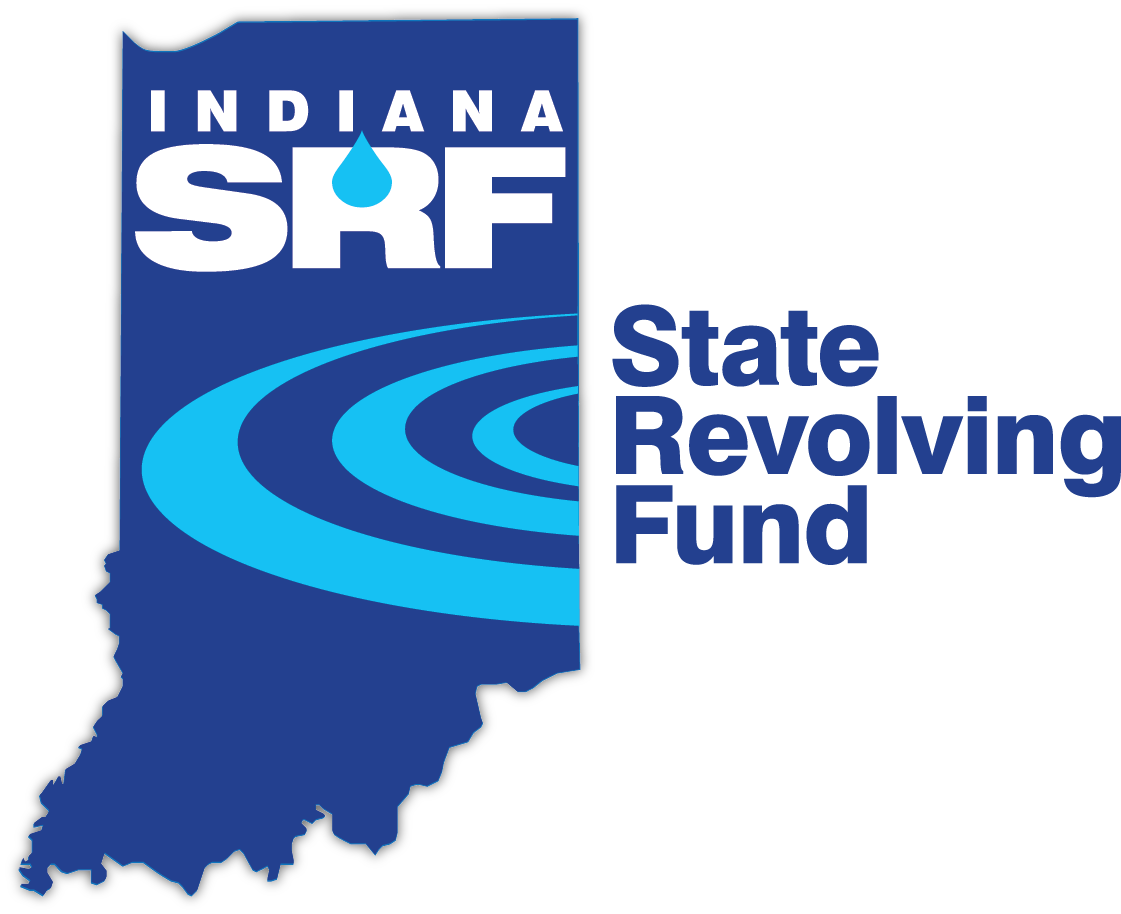 Communication with borrowers
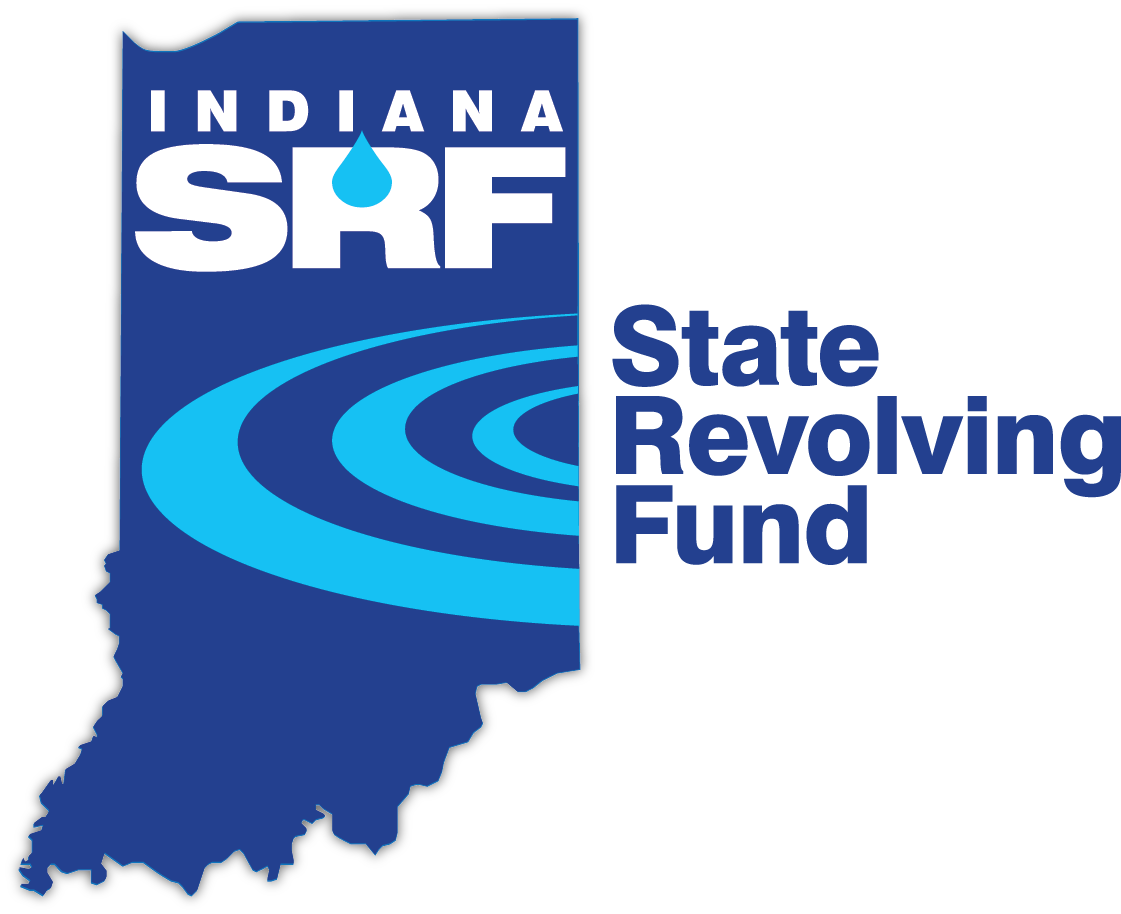 EQ Requirements
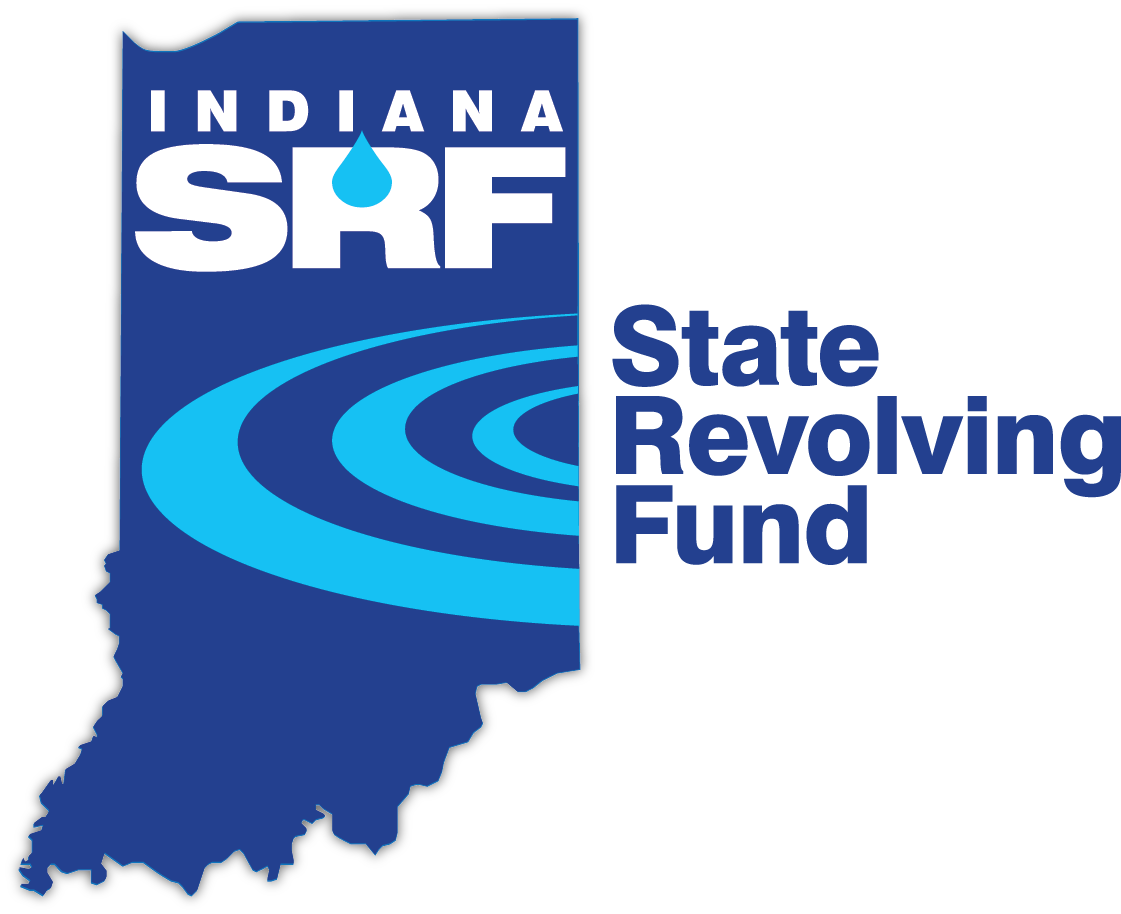